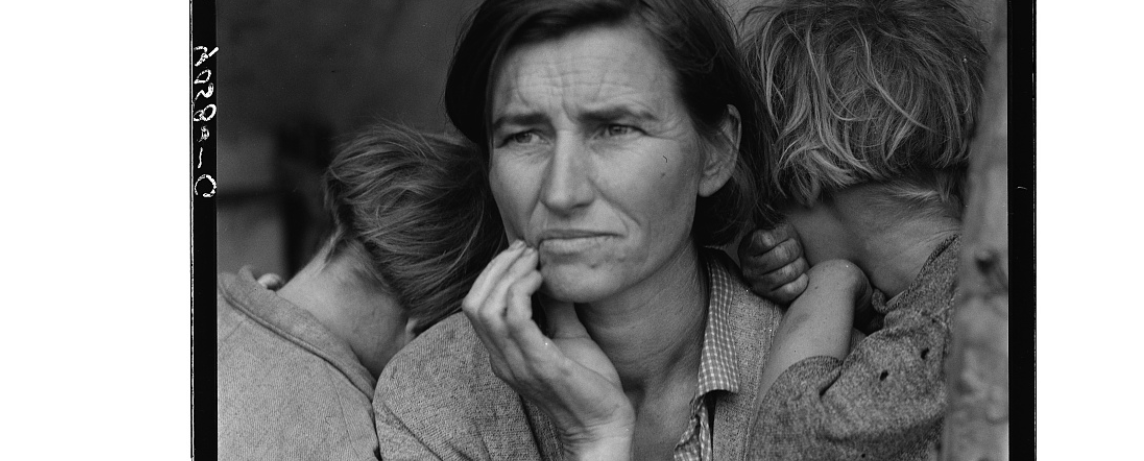 Лица Великой депрессии
Фон – иконографическая фотография Флоренс Оуэнс-Томпсон, сделанная Доротеей Ланж в марте 1936 года в Калифорниии названная «Мать-переселенка».
Начало урока
На этом уроке вы изучите биографии конкретных людей, живших в эпоху Великой депрессии. Каждый из них принимал различные финансовые решения, которые улучшали или ухудшали его положение в годы кризиса. 

Наша цель сегодня – проанализировать биографии этих людей, чтобы составить правила грамотного финансового поведения в условиях кризиса.

На уроке вы будете работать в группах, используя различные онлайн-ресурсы, поэтому важно, чтобы у вас был доступ к персональному компьютеру, подключённому к интернету.

Дома вы изучили презентацию, кратко рассказывающую об основных причинах и следствиях Великой депрессии 1929-1939 годов на примере США, а также (по желанию) главу «Великая депрессия» из учебного пособия «Финансовая грамотность на уроках всеобщей истории и истории России». Эти материалы помогут вам в поиске ответов. Проверим, как вы их усвоили. Для этого каждый из вас должен пройти короткий тест. На это отводится 3 минуты.
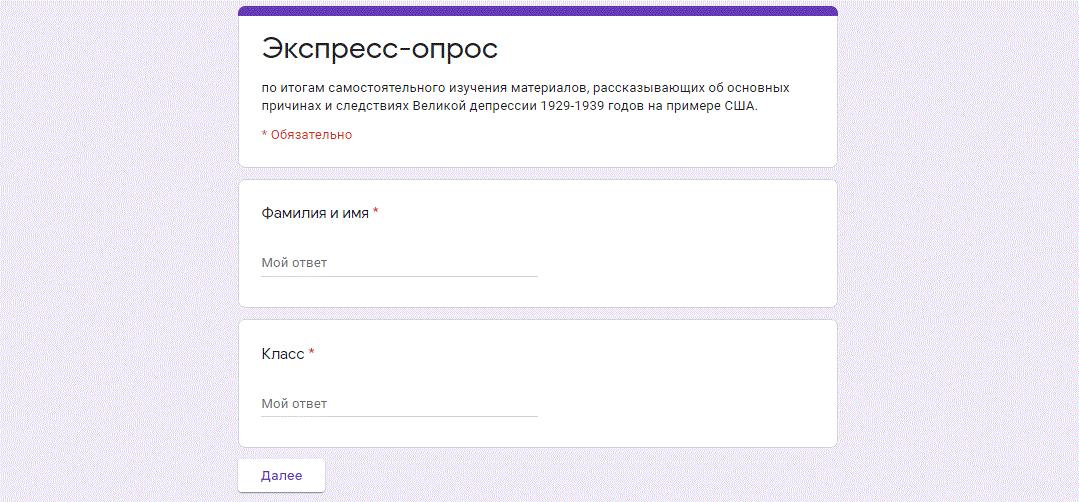 Вот так выглядит форма для проведения экспресс-опроса
Основные явления Великой депрессии
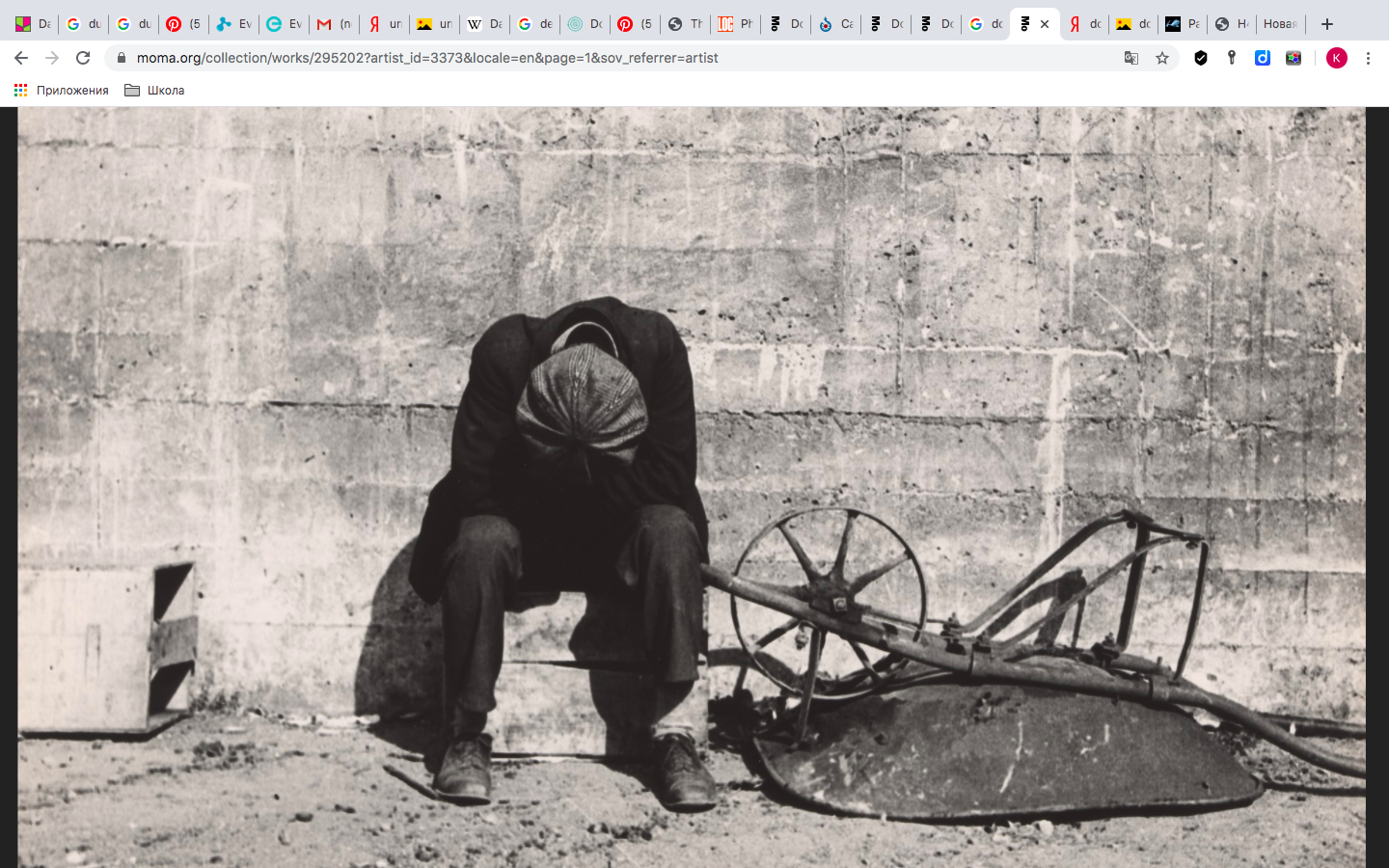 Сокращение производства
Банкротство торговых и промышленных компаний
Биржевой кризис
Банковский кризис
Сокращение заработных плат и падение доходов населения
Девальвация
Безработица
Трудовая миграция
Рост преступности
«Новый курс» (активное вмешательство государства в социальную и экономическую жизнь страны)
Задание для работы в группах. Первый этап:Анализ биографий – 10 минут
Разделитесь на группы по 3-5 человек в соответствии со списком, который будет приведен на следующем слайде.
Каждая группа получит одну биографию человека или семьи, которые были современниками Великой депрессии. Ваша задача – прочесть биографии и обсудить следующие вопросы:

Какие экономические последствия кризиса наиболее болезненно сказались на жизни ваших героев?
Какие экономические решения принимали ваши герои накануне и в годы кризиса?
Какие решения усугубили их положение в годы кризиса, а какие – облегчили?

Ответы на вопросы кратко фиксируйте в своих конспектах (вы можете выбрать одного человека из группы, кто будет вести протокол обсуждения).
На знакомство с биографией и её обсуждение у вас 10 минут.
Распределение по группам
I группа: [здесь приводятся имена и фамилии учащихся, включенных в I группу]

II группа: [здесь приводятся имена и фамилии учащихся, включенных во II группу]

III группа: [здесь приводятся имена и фамилии учащихся, включенных в III группу]

IV группа: [здесь приводятся имена и фамилии учащихся, включенных в IV группу]

V группа: [здесь приводятся имена и фамилии учащихся, включенных в V группу]

VI группа: [здесь приводятся имена и фамилии учащихся, включенных в VI группу
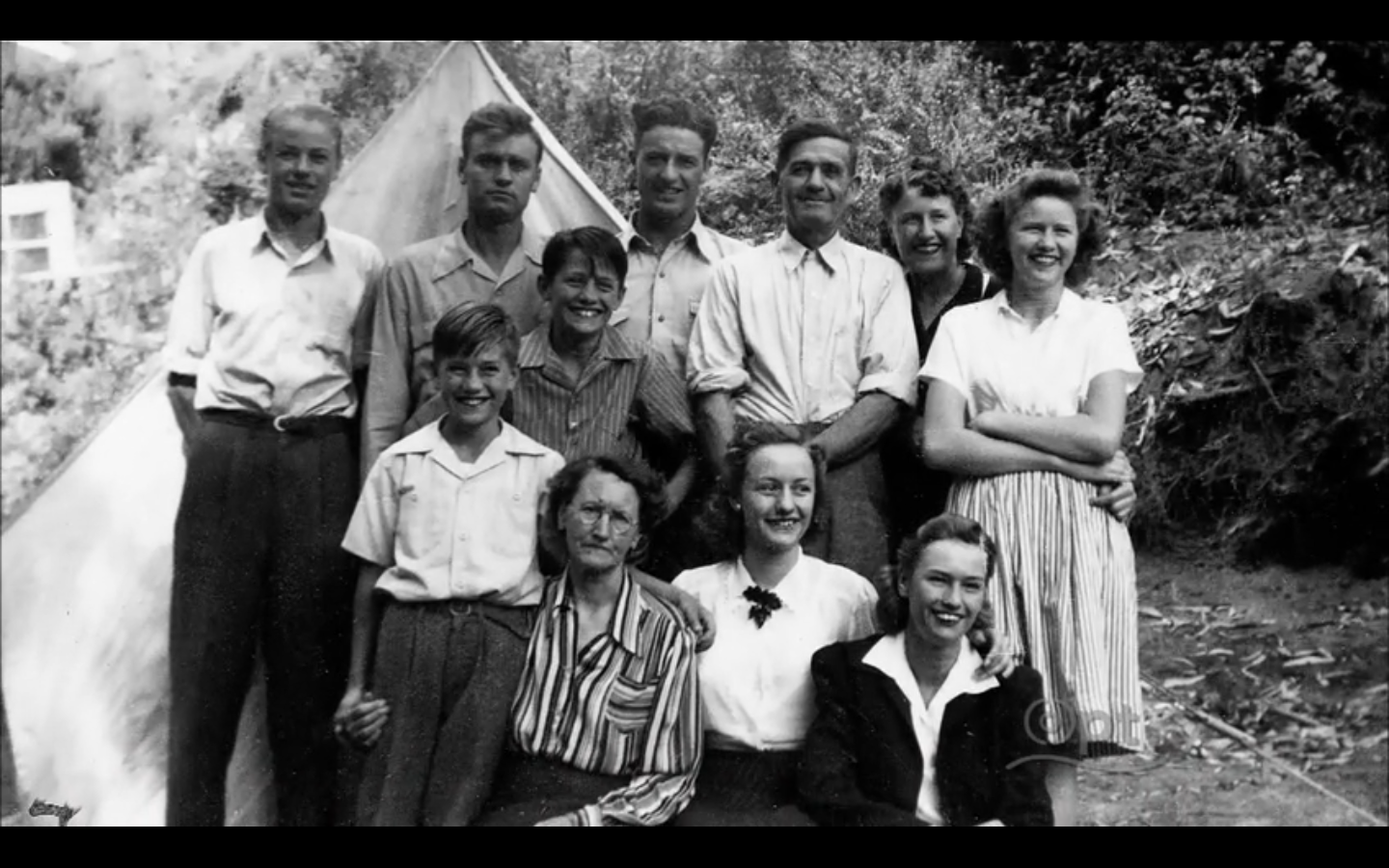 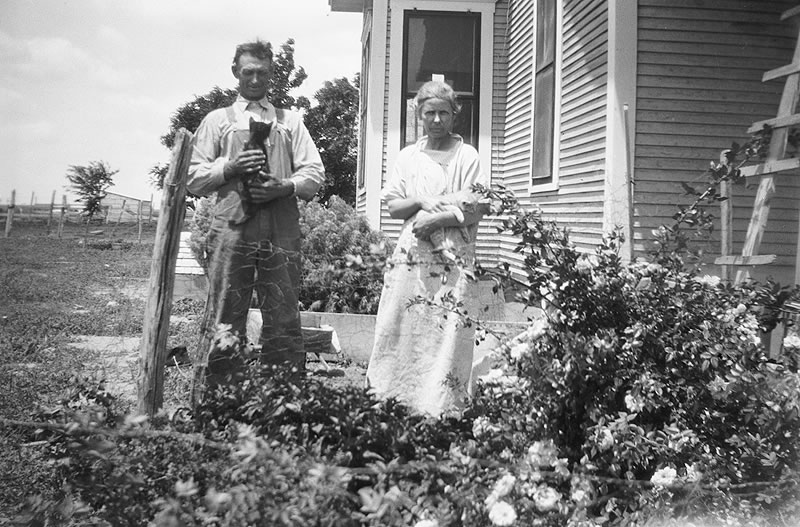 Семья Форестеров
Семья Хендерсонов
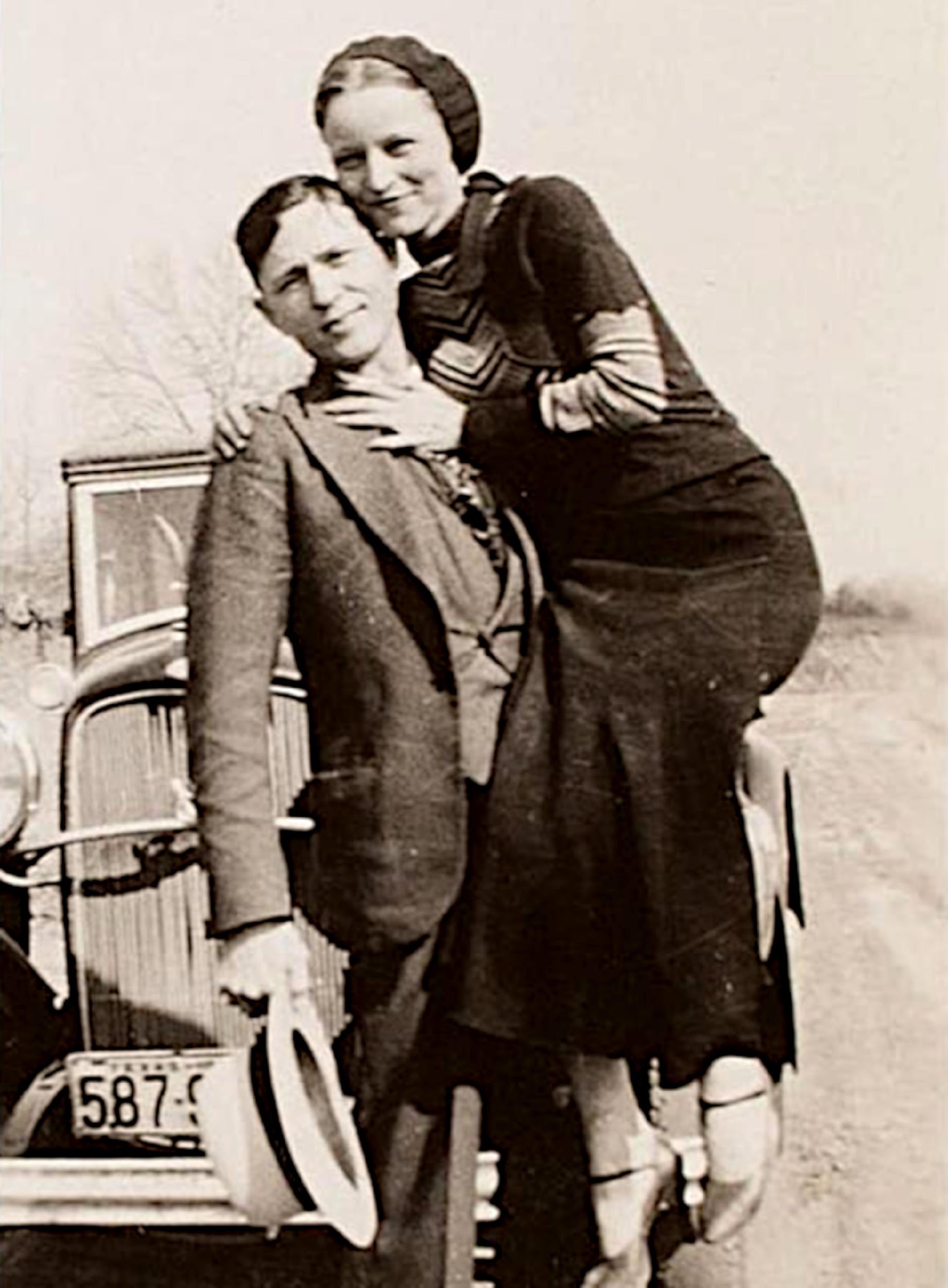 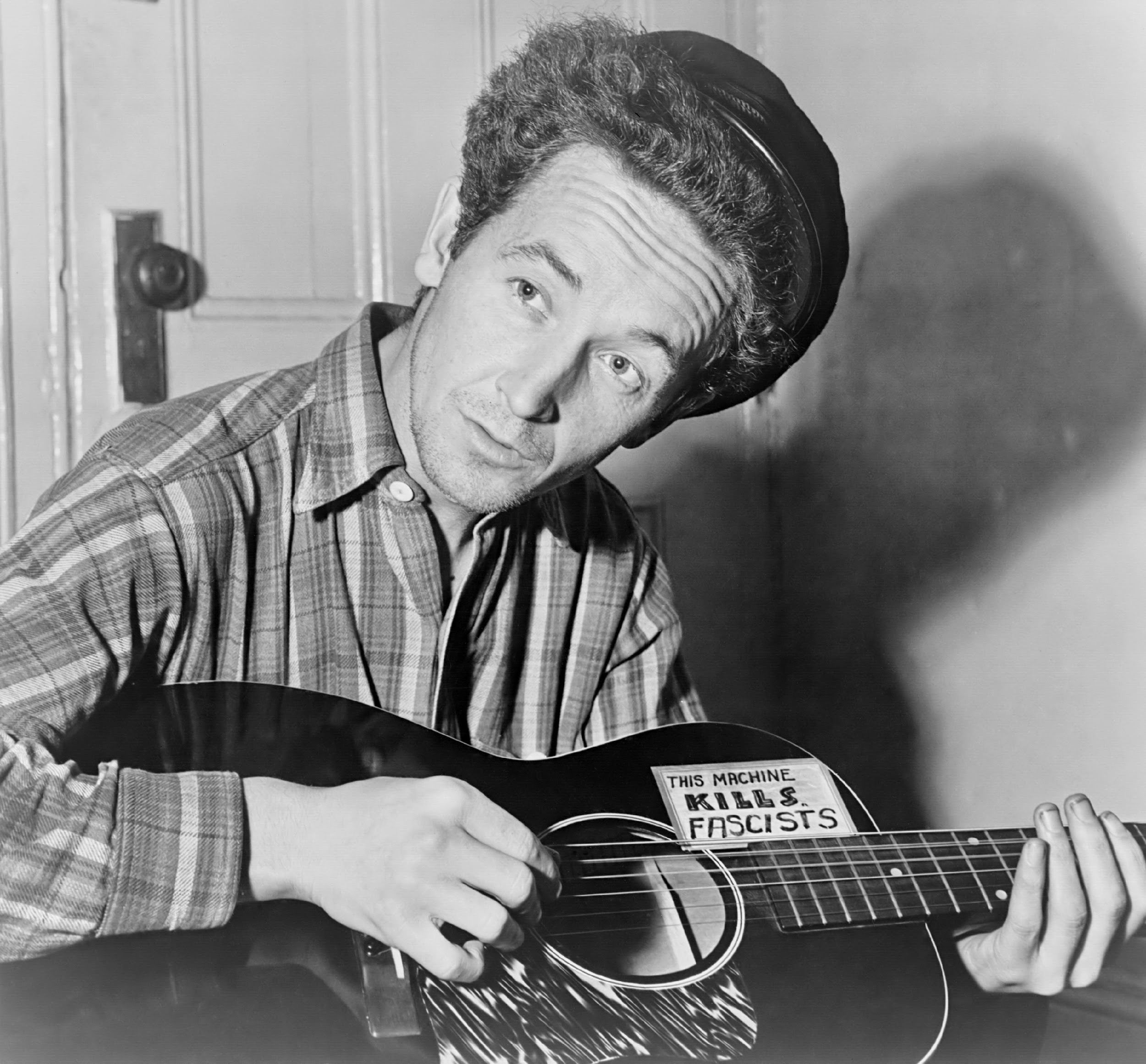 Бонни и Клайд(высокий уровень сложности)
Вуди Гатри(наивысший уровень сложности)
Задание для работы в группах. Второй этап:Подготовка презентаций – 15 минут
Теперь каждая группа должна подготовить отчет о своей работе так, чтобы другие группы могли с ним познакомиться в дистанционном формате.
Используя такие программы, как «Google Документы», «Google Слайды» или Padlet, подготовьте страничку со следующим содержанием:

Краткий пересказ биографии, к которому Вы можете добавить иллюстрации и другие медиа-ресурсы (например, видео из Youtube), связанные с вашими героями (опционально).
Описание явлений Великой депрессии, которые затронули ваших героев больше всего.
Финансовые уроки, которые можно извлечь из биографии ваших героев.

На это задание у вас 15 минут. Чтобы успеть вовремя, вы можете распределить следующие роли в группе: аналитик, ресёчер, дизайнер, копирайтер, сисадмин.

Не забудьте открыть доступ к страничке с презентацией вашей работы в режиме «Комментирование»!
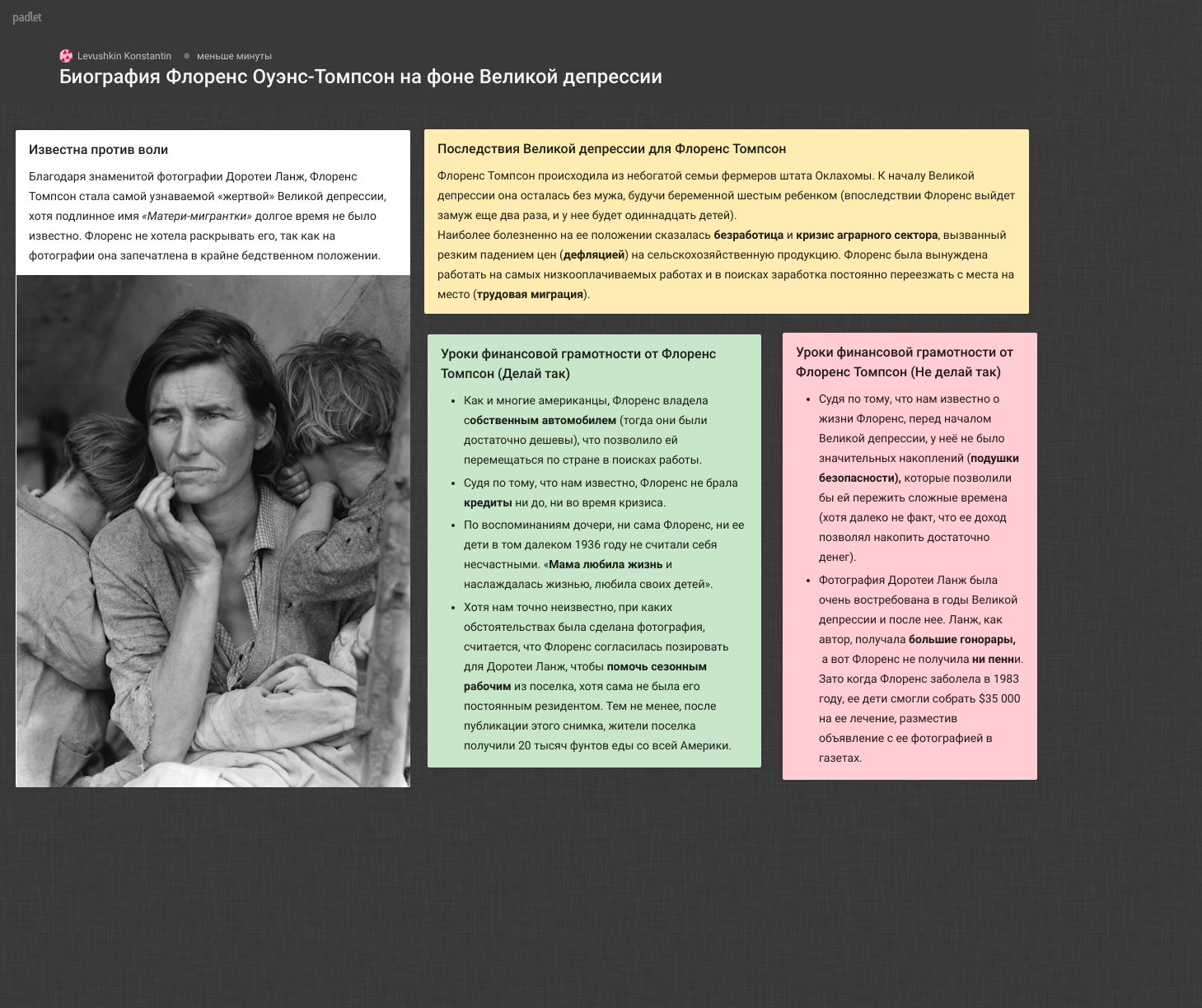 Вот так может выглядеть отчет (презентация) о групповой работе на примере биографии Флоренс Оуэнс-Томпсон.
Взаимное оцениваниеи составление правил грамотного финансового поведения
Теперь, когда все презентации закончены, отправьте ссылки на них учителю и одноклассникам.
Изучите отчеты других групп и оставьте по 1-2 комментария к кажому. Комментарии могут быть следующих типов:

Вопрос авторам отчета. Например, уточняющий вопрос «Почему Флоренс Томпсон не хотела раскрывать свое имя Доротее Ланж»? Или дискуссионный вопрос «Могла ли Флоренс Томпсон выбирать, чем заниматься в годы кризиса?»
Качественная  оценка содержании отчета. Вы можете отметить точность формулировок, качество оформления, интересный факт, вывод, другие характеристики отчета.
Развивающая обратная связь. Если вам кажется, что авторы отчета упустили что-то очень важное или вам не вполне понятно содержание страницы, вы можете указать на это, но помните, что обратная связь должна быть уважительной и конкретной. Избегайте оценочных суждений (например, «Отчет плохо оформлен») и предлагайте конкретные изменения (например, «Мне кажется, что если фотографию сделать немного крупнее, то будет проще разглядеть детали»).

Изучив все отчеты, сформулируйте правила грамотного финансового поведения в условиях кризиса в формате «Делать – Не делать», скачав и заполнив соответствующий органайзер.
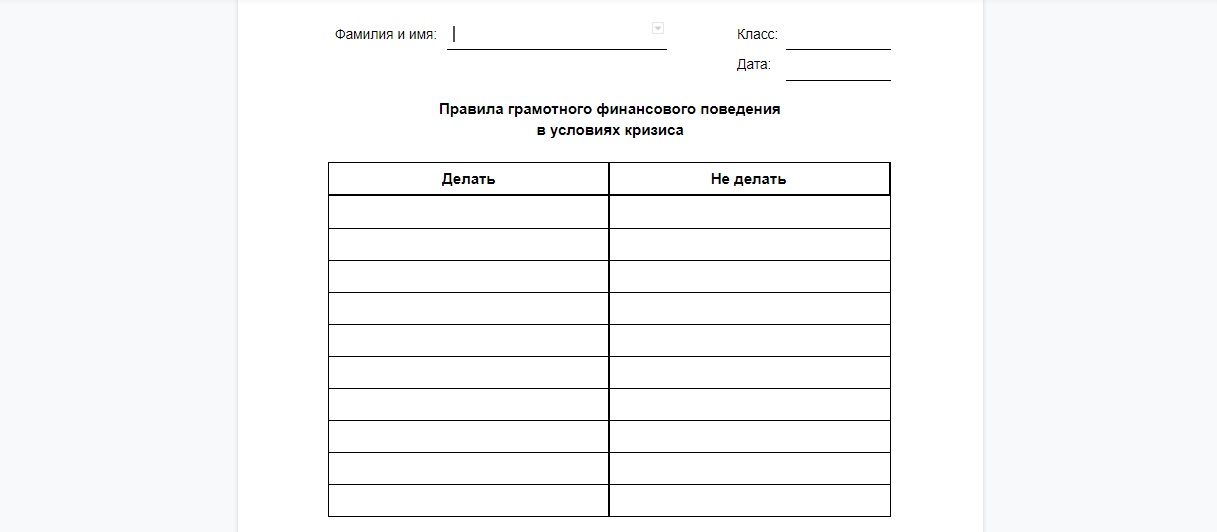 Вот так выглядит органайзер для записи правил